Chronic granulomatous bone infection
Bacteria
Fungus
Virus
microbes
1
CHRONIC INFLAMMATION

simultaneous destruction and inflammation plus attempt at healing.
  
Conditions favoring process

Persistent infection by certain microorganisms
Prolonged exposure to antigens (exogenous / endogenous)
 impaired  Local or general  body defense
Autoimmune diseases
Tissue destruction and granuloma formation
2
following ways results in chronic inflammation




  acute inflammation progression  if the original stimulus persists, 

 repeated episodes of acute inflammation, 

De novo if the causative agent produces only a mild acute response. eg   tubercle
3
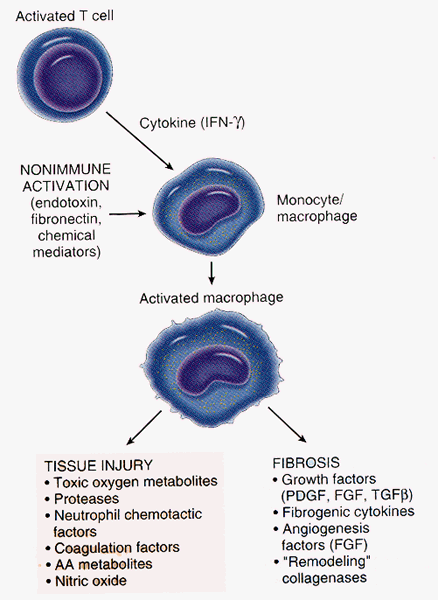 Note that the activated macrophage releases products that are similar to those released by PMN’s
4
5
GENERAL FEATURES OF CHRONIC INFLAMMATION

·        Acute inflammation
·        Demolition phase
·        Healing-repair & regeneration
·        Immune response
 
The hallmark of chronic inflammation

Presence of mononuclear  inflammatory cells 
 evidence of healing (scarring, fibroblast proliferation, angioblast proliferation).
6
3 classes -well recognised, recent, uncertain
chronic  Granulomatous infection
7
Well recognised
mycobacteria: tubercle, leprosis,MOTT
Bacteria: brucella,norcardia,actinomyce
Spirochetes: T pallidum
Fungi: madura mycetome
Parasites: hydatid
8
Others microbes
Recent recongnised


actinomyce
Suspected


CMV
9
Histo-pathogenesis
Granulomatous lesion; microbe centrally located
Caseating or non-caseating
Cause – persistent non degradable material
            -due to inefficient phagocytosis, 
           - inheritable NADPH
Cellular immunity orchestrates granuloma formation
10
Tissue involved
Bone marrow-long bones, vertebrae,etc
Joints- synovium , discs
Tendons and synovium
Prosthetic joints eg knee joint
11
Innoculation routes
Haematogenous

Contiguous from infected node

Trauma- accidents, surgical, thorn pricks etc
Chronic ulcerations extending to the bones
Vertical transmission through placenta
12
Chronic pathology developed
Prolonged  disease process, swelling and bone destruction,
Sinus formation
Joint deformities and instability
Pathological fractures
Spine column deformities
Spinal cord  and peripheral  nerves compression
13
Clinical features
Chronic bone and joint pain
Deformities –localized or gross( LLD, Kyphoscoliosis
Joint ankylosis and sublaxation/dislocation
Sensorimotor deficits
Chronic sinus
Psychological trauma/ social seggregation
14
Diferrential diagnosis
Tumors
Chronic pyogenic osteomyelitis
Metabolic conditions egg gout
Foreign bodies
15
diagnosis
16
investigations
Imaging- x-ray, CT scan, MRI
Microscopy- special staining
Hiostopathology- granulomatous lesion
Culture 
Serology eg brucella, VDRL
PCR amplification
Gas-phase chromatography
Cytochrome C reductions assay for NADH deficiecy
17
Specialsed imaging
18
antimicrobial treatment
Cure rate is poor
Treatment is prolonged( months to years)
Multi-agent  may be required eg tuberculosis
Optimum duration not defined
19
Surgical treatment
Debridement and drainage
Excision  athroplasty
Arthrodesis
Staged arthroplasty
Amputation of limbs/excision of dispensable bone
Spinal cord and  nerves decompression
Spinal column reconstruction and stabilization
20
Specific infections
overviews
21
Bone tuberculosis
Almost always haematogenous
Commonly affect children
Extremities long bones and vertebra frequent sites 
Often spread to contiguous synovial joints  & intervetebra discs
Sequestration and formation of involucrum rare
22
Skeleton distribution
23
Kyphotic deformity
Mask imply open tuberculosis as well
24
Humerous pathological fracture
25
Tb hand
dactlytis
26
Septic interphalageal joint
27
Nb 5th digit
28
Tendon tuberculosis
Achilles tenosynovitis
29
Synovial joint
Phemister triad
30
Hip tuberculosis
Extensive destruction,sublaxation osteopenia ,cyst space reduced
31
Tb spine presentation
MUSCLE SPASM
KHPHUS – GIBBOUS
TENDERNESS
STIFFNESS
PARA VERTEBRAL ABSCESS
NEUROLOGICAL – WEAKNESS 
					    PARAPLEGIA
32
Xray features of tb spine
DISC NOT INVOLVED PRIMARILY
NARROWING OF DISC SPACE
BONE DESTRUCTION
		USUALLY TWO ADJACENT VERTEBRAE
MAY SHOW SKIP LESIONS
PARA VERTEBRAL ABSCESS
KHYPUS
CT/MYELOGRAM/MRI IN PARAPLEGIA
33
Potts disease surgical treatment
Defomity, instrumentation
34
brucelosis
MILK AND MILK PRODUCTS
BACK PAIN AND STIFFNESS
		MUSCLE SPASM
		FEVER – MILD
SACRO-ILIAC JOINT
LESS DESTRUCTIVE OF TB
BRUCELLA TITRE
ANTIBIOTICS
		e.g. SEPTRIN - OXYTETRACYCLINE
35
Fungal infection
Rare
Innoculation ussally contingous
Haematogenous occasional

Common organism: coccidioidomycosis , actinomycosis, blastomycosis, cryptococcosis, and sporotrichosis
36
Fungal infection
CHRONIC – VERY LOW GRADE
FEET – FARMERS – THORNS 
SLOW DESTRUCTION
SINUSES – GRANULES
SECONDARY BACTERIAL INFECTION
RESISTANT TO CHEMOTHERAPY
NEEDS SURGICAL DEBRIDEMENT
IF ADVANCED MAY NEED AMPUTATION
37
Madura foot
38
x ray
39
Ct scan of foot fungal infection
40
Pelvic fungal infection
41
Syphilis bone infection
Congenital or acquired
Usually haematogenous
Acquired syphilis-  involves the long tubular bones, the skull, and the vertebrae

Bone lesion – osteochondritis ,and periostitis/saber shin
Silver stain demonstrates the spirochetes
42
syphylis
SPIROCHETE
		TREPONEMA PALLIDUM
CONGENITAL SYPHILIS – COMMONEST
CHRONIC 	OSTEOCHONDRITIS
				PERIOSTEITIS
				OSTEITIS
TIBIA LESABRE TIBIA
43
Hydatid disease
50% occurs in Spine 
 scoleces are localized in the bone.
 Cysts within the bone may remain asymptomatic for years.
 Osseous tissue limits the expansion of hydatid cyst. 
 Cysts spread slowly in medullary cavity eroding the bony trabeculae.
 surgical excision and protection/albendazole
44
Parasitic bone infestation
45
unresearchable
end
46